Priorities of ARIB 

Kohei　SATOH
 Executive Manager on Standardization
 ARIB
Priorities (1)
- Stop decreasing ARIB membership -
M&ATo decrease membership
ex)   eAccess   WILLCOM   SOFTBANK MOBILE                　            SOFTBANK

New Study / R&D Items To increase membership
      ex)
・Radio utilization system for Robots
・Advanced private wireless communication systems
2
Priorities (2)
- Strategic approach for global standardization -
Big three issues   5G	: Collaborate worldwide through 5GMF                    (see attachment)   UHDTV	: Promote the system worldwide   ITS	: Promote the use of 700MHz

Close cooperation with Fora / Consortia   - draft STD with complete specification   - full IPR submission
　　　・ gathering and analyzing information on IPR policy
3
Challenges
Find new Study / R&D items to meet market needs                      ⇒　invite new members

Provide steady support to members                      ⇒　keep existing members

Accurate and rapid consultation on radio wave use                      ⇒　keep stable revenue
4
Next Steps
International collaboration 
and Standardization
Innovation by R&D
 of industry, academia, government
５ＧＭＦ leads the discussion
Secretariat: ARIB/TTC
5
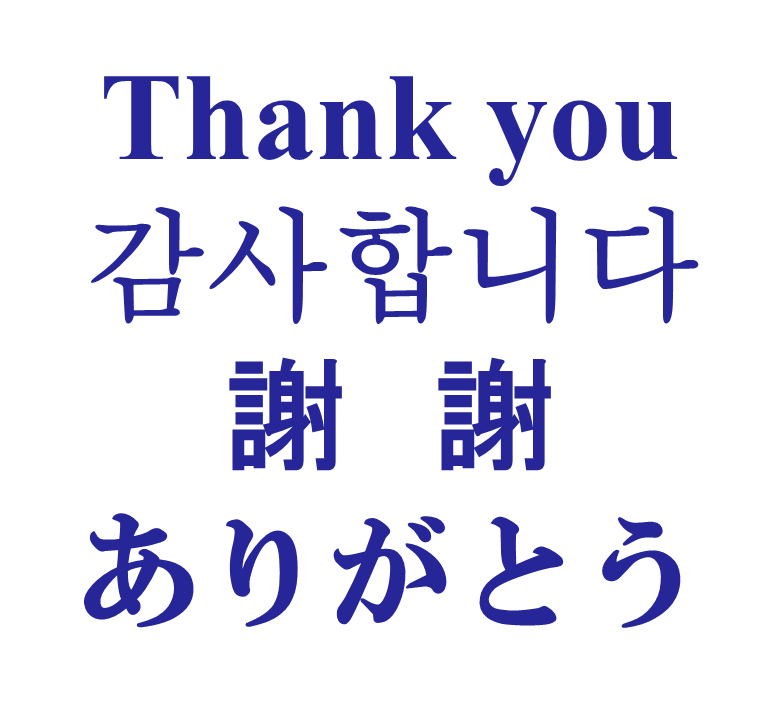 6
<Attachment>
The Fifth Generation Mobile Communications Promotion Forum (5GMF)
1. Organization
2. Objectives
3. Activities
4. Worldwide Collaboration
5. Target
7
1. Organization
Establishment : 30 September 2014
Chairman : 	YOSHIDA, Susumu (Professor emeritus of Kyoto University)
Vice-Chair：	SAKAUCHI, Masao (NICT),
Vice-Chair：	SHINOHARA, Hiromichi (NTT)
Members : 	７５ (as of  8 May 2015)
                  	Corporate body: 5７, Academia individuals: 1５
                  	Special member: 3 (MIC, ARIB, TTC)
Secretary : 	Association of Radio Industries and Businesses(ARIB) 
	        	Telecommunications Technology Committee(TTC)
Web site : 	http://5gmf.jp/
8
Organizational Structure of the 5GMF
Chairman of 5GMF
  Susumu Yoshida, Kyoto Univ.
Vice chairman of 5GMF
  Hiromichi Shinohara, NTT
  Masao Sakauchi, NICT
General Assembly
Advisory Board
Strategy & Planning Committee
Technical Committee
Service & Application Committee
Network Architecture Committee
Chairman
  Gota Iwanami,
  INFOCITY
Acting chairman
  Toshiki Hayashi,
  GEO NETWORKS
Chairman
  Hiroyuki Morikawa,
  Tokyo Univ.
Acting chairman
  Takehiro Nakamura,
  NTT DOCOMO
Chairman
  Seiichi Sampei,
  Osaka Univ.
Acting chairmen
  Akira Matsunaga, KDDI
  Takaharu Nakamura, Fujitsu
Chairman
  Akihiro Nakao,
  Tokyo Univ.
Acting chairman
  Atsushi Takahara,  NTT
Study overall network architecture for 5G mobile
Study requirements and technologies for network infrastructure
Study mobile applications for the 2020’s
Study technology and frequency requirements for 5G mobile
Contact, coordinate and confer with international standards organizations and overseas organizations regarding technologies
Strategy & Planning  of 5G mobile and develop outcomes from this association
Contact, coordinate and confer with suitable organizations in and outside Japan
Coordinate among the various committees of this association
9
2. Objectives
Major objectives of 5GMF:
To conduct  R&D concerning 5G mobile and research and study on 5G standardization
To collect  information relating to 5G mobile and exchange thereof with other organizations
To correspond  and coordinate with related organization concerning 5G mobile
To conduct dissemination and enlightenment pertaining to 5G mobile
5G mobile = 5th generation mobile communications system
10
3. Activities plan of 5GMF
Mid-term activities plan of 5GMF
Future IMT Vision
Requirements
WRC15
Workshop
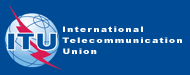 AWG in Japan
Rel. 13
Rel. 14
Requirement SI
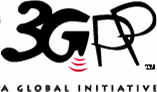 Technology SI
Workshop?
WI for 2020
Academia
General Conference
Society Conference
Events
Wireless Japan/WTP
CEATEC
Proof of the 5G system
 concept
5GMF Project
Presentations 
of achievements
White Paper
5GMF
Release  in every spring and autumn
Consideration
 of 5G system verification
S&P
 Committee
General assembly
(May - June)
S&P
 Committee
11
Proof of the 5G system concept (1)
Objectives： 
Estimation of research and development result in 5GMF activities
Estimation of the operation of an overall 5G mobile
Demonstration of outputs on 5GMF to domestic and international organizations
Promotion for practical use of 5G mobile
12
Proof of the 5G system concept (2)
Tentative Schedule
Start from CY 2017
Verify fundamental features in CY 2017 
Verify advanced features from CY 2018
Term of verification tests: TBD
To conform an overview of  the proof of the 5G mobile concept (participating members, services and applications, network configuration, etc.) by the end of April 2015, and to proceed the approval procedure of 5GMF.
To consider press release after the approval of 5GMF  Assembly in the end of June 2015.
13
4. Worldwide Collaboration
To exchange MOU with foreign 5G association
5G Infrastructure Association	　: 25 March 2015
Korea ５G Forum                             	　: 8 April 2015
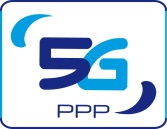 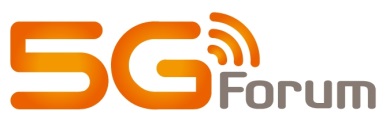 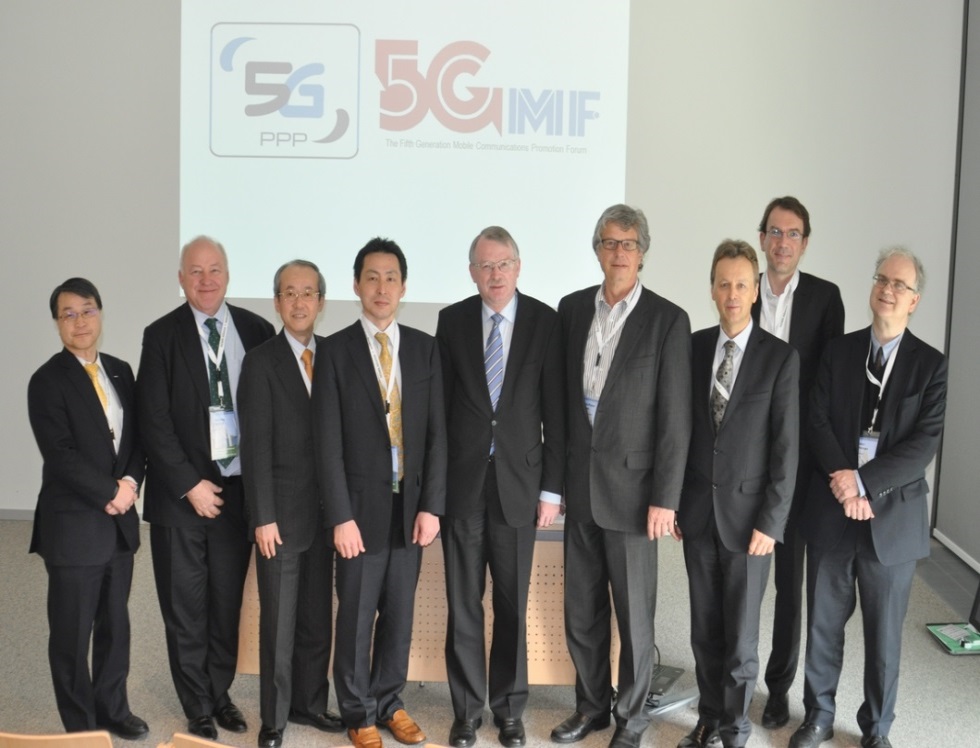 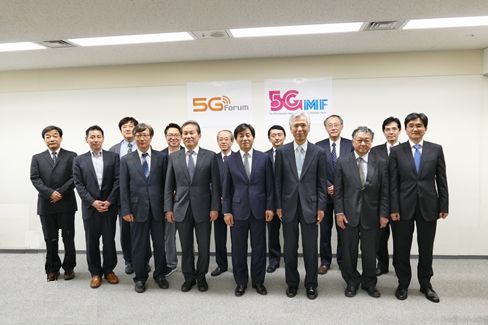 14
5. Target of 5GMF (1)
Leading of R&D and International standardization to implement 5G mobile towards 2020 and beyond
To make up a White Paper and Implementation roadmap
Demonstrate 5G system total verification tests
To perform total verification (mobile network + wired network + mobile application) from CY 2017
To summarize the overview of verification by the end of CY 2014 and call for participating of 5GMF members
To contribute actively the international collaboration with international organizations
Promote sharing information and vision to oversea, Europe(5G-PPP),Korea(5G Forum),China(IMT-2020 PA, FuTURE Forum).
To play a major role of 5G mobile implementation
15
5. Target of 5GMF (2)
International collaboration 
and Standardization
Innovation by R&D
 of industry, academia, government
５ＧＭＦ leads the discussion
16
Supplementary Slides

ARIB
17
ARIB in Summary      [as of April 1, 2015 (April 1, 2014 )]
Membership			Full Member : 		200 (208)				Supporting Member :	     4 (    4)
Standardization		Standard (STD) :		159 (155)				Technical Report  (TR):	   63 (  64)
Technical Committee		Study Group :		     4 (    2)				R&D Group :		     4 (    6)
Advanced Wireless Communications Study Committee (ADWICS) 				Subcommittee : 	   	     4 (    4)
Promotion Strategy Committee	Subcommittee : 	    	     1 (    1)				ISDB-T : 17 countries    				(new : Sri Lanka  May  2014,  Maldives   April 2014)
Electromagnetic Environment Committee				Subcommittee : 	   	     2 (    2)
+7
-3
18
ARIB Activity  - Work Contents -
Study/R&D - Standardization - work on telecom (Radio) & broadcasting fields- develop Standard by consensus
Promotion of Radio Industry- hold special seminars, monthly seminars- issue yearbook, quarterly bulletin, weekly news
Consultation on Radio Wave Use- design radio links / select best available frequency  for microwave and satellite links
Cooperation with SDOs
19
ARIB Activity  - Statistics -
(FY) 		2011		2012		2013		2014 
Member		  232        	  219        	  212        	  204
Income (100M\)
 member fee  	   2.6         	   2.6         	   2.4        	   2.4
 Business         	   4.9         	   6.2        	   7.1        	   6.4
    consultation      	    1.8            	    2.8            	    3.0          	    2.4
     others        	    3.1            	    3.4            	    4.1          	    4.0
Standard
  　STD                   	   151            	   152          	   155          	   159    
  　TR                       	     63           	     64            	     64           	     63
20
Current Activities (Telecommunications)  (1/2)
Mobile Communications
International Mobile Telecommunication (IMT)
Total number of Subscribers : 147.4 million (as of Dec. 2014)                                      3.9G :  61.9 million (as of Dec. 2014)
LTE Advanced(4G) launched on March 2015
2020 and beyond AdHoc Group published White Paper “Mobile Communications Systems for 2020 and beyond” on 8 Oct. 2014
The Fifth Generation  Mobile Communications Promotion Forum (5GMF) was established on 30 Sep. 20145GMF and 5G Forum (Korea) signed MoU on 6 April 2015
Broadband Wireless Access (BWA)
Mobile WiMAX (UQ Communications Inc.)  : 50MHz BW7.2 million Subscribers (as of Dec. 2014)
Advanced XGP (Wireless City Planning) : 30MHz BW7.7 million Subscribers (as of Dec. 2014)
Fixed Wireless Access　： 10MHz BW45 operators / 47 Region licensed　(as of Feb. 2015)
Integrated Transport Systems (ITS)
700MHz band ITS services will be deployed in Japan within this year
21
Current Activities (Telecommunications)  (2/2)
Wireless Communications for public use
ARIB STD T-103 was developed in March 2011.
Study field is enlarged to cover system for critical communication.

Wireless LAN System
R&D on interference issues to adjacent channel in 5GHz band

WPT (Wireless Power Transmission/Transfer)
Completed drafting CJK WPT Technical Report 3
Broadband Wireless Forum（BWF) is drafting ARIB Standards on WPT technologies
22
Current Activities (Broadcasting)  (1/2)
UHDTV (4K/8K)
Broadcasting
Road Map
2014 : Test broadcast (4K)2015 : Practical broadcast (4K)
2016 : Test broadcast (8K)
2018 : Practical broadcast (4K/8K)

Standard
Program Production Video:	ARIB STD-B56 (Ver.1.1 : Mar. 2014)		      Audio: 	ARIB STD-B59 (Ver.1.0 : Mar. 2014)		       Interface: 	ARIB STD-B58 (Ver.1.1 : Mar. 2015)
Transmission Satellite		ARIB STD-B44 (Ver.2.0 : July  2014)
Receiver			ARIB STD-B63 (Ver.1.1 : Mar. 2015)
23
Current Activities (Broadcasting)  (2/2)
Hybridcast
Synchronized presentation of main program and Internet content
NHK : Launched in Sep. 2013           Service expands to various programs
    Commercial TVs : TBS launched in Oct. 2014, others follow
Multimedia Broadcasting
V-low (99~108MHz)
ISDB-TSB , Regional Service
Final stage to start
V-high (207.5~222MHz)
ISDB-Tmm , Nation Wide Service
mmbi launched 2 channel services in April 2012  (fee:\432/month)1.7 million subscribers (as of Dec. 2014)
mmbi launched 8 channel services in 1st April 2015 (fee:\685/month)
24
Global Standardization
Closer collaboration among SDOs towards Global Standards

Active exchange of information and views with other SDOs at meetings such as CJK, ITU-R WPs, APT Wireless Group and GSC.
25
Annex Slides

ARIB
26
Secretariat
Managing Director / Secretary General: Mr. Fusaki MATSUI
Executive Director: Mr. Yoshihide ISHIDA
Executive Director: Mr. Shigeki MORIYAMA
Administration Department
・General Affairs
・Personal Affairs
・Accounts
R&D Headquarters
Development Center
9 Groups
・Investigation and R&D
・Development of Technical Standards
Radio Utilization Consulting Department
・Consultation and Information Services for Spectrum Utilization
Planning and International Affairs Department
・Administrative work related to “ARIB Standards”
・Education and Popularization
・Correspondence with other national/international standards organizations
27
Technical Committee
Telecommunication
Study Group
Radio utilization system for robots (29 Sep. 2014~)
Broadband Mobile Communications System for Public/Private Use (1st April 2015~)
R&D Group
Broadband Mobile Communications System for Public Use (～31 Mar. 2015)
Wireless LAN System (1st  April, 2013~)
Broadcasting
Study Group
Quality Evaluation Method for Broadcasting
New Technology for a Next-generation Broadcasting
R&D Group
Digital Broadcasting Systems
Program Production Systems ( including UHDTV: 1st April 2015~)
Transmission of Television Program Contribution
Ultra-High-Definition Television Broadcasting Systems (～31 Mar. 2015)
28
Advanced Wireless  Communications　Study Committee (ADWICS)
2020 and beyond AdHoc　（Oct. 2013~)
Mobile Partnership Sub-Committee
3GPP / 3GPP2
oneM2M
Standardize Sub-Committee
WP5D, AWG
Future IMT
Broadband Wireless Access (BWA) Sub-Committee
WiMAX
XGP / AXGP
Mobile Commerce Sub-Committee
Mobile PKI (Public Key Infrastructure)
29
Frequency Reallocation (1/3)　(Digital TV Switchover)
VHF:76~108/170~222MHz
Analog TV 
TV 4-12ch
FM
170MHz
222MHz
76MHz
90MHz
108MHz
Analog TV　
1-3ch
Mobile Multimedia
 Broadcasting
Broadband Mobile 
Communications System
for public use
Mobile Multimedia
 Broadcasting
G
B
170MHz
FM
FM*
95
MHz
99
MHz
207.5MHz
222MHz
202.5MHz
90
MHz
76
MHz
108
MHz
G
B
13 Segs
7 Segs
13 Segs
mmbi
Max 13 broadcasters
* 90-95MHz
For FM stations to 
Complement AM Radios
(on the air : Fall 2014～)
207.5MHz
222MHz
7 broadcasters
30
Frequency Reallocation (2/3)　(Digital TV Switchover)
UHF:470~810MHz
Analog 
TV 13-62ch
FPU/Radio 
Microphone
Wireless
MIC
470MHz
770MHz
806  810MHz
GB
GB
GB
GB
Mobile
Wireless
MIC
R-MIC
Mobile
ITS
Digital TV Broadcasting
13～52ch
White Space
773
806
470MHz
714
710
718
748
755
765
810MHz
803
FPU/Radio Microphone : Move to another band by March 2019
- FPU : Move to 1.2GHz / 2.4GHz
- Radio Microphone : Move to 1.2GHz / 710-714MHz / UHF TV White Space
31
Mobile
(2)
MCA
Mobile
RFID
(3)
915-950MHz
890-903MHz
905-915MHz
950-958MHz
890-900MHz
900-915MHz
915-928MHz
930-940MHz
945-960MHz
(1) IMT
RFID
MCA
(1) IMT
GB
GB
10MHz
15MHz
13MHz
10MHz
15MHz
5MHz
Frequency Reallocation (3/3)　 (Telecommunication)
890MHｚ～960MHz
2016~
GB
(1) Assigned to SOFTBANK MOBILE (SBM) in March 2012　　SBM Started 5MHzx2 service from July 2012     Reallocation cost for MCA / RFID to be born by SBM
(2) Personal Radio : Terminated by 2015
(3) STL/TTL : Reallocate to another band by Nov. 2015
32
1.7GHz IMT Band Expansion
35MHz×2 in 1.7GHz band has been allocated to IMT/public use since 2005.
The technical legislation of the adjacent 5MHz×2 band was set in December 2012 for future use by IMT
Not yet assigned
LTE trial using 1744.9-1764.9 / 1839.9-1859.9　was done by 　　e-Access (Aug. ~ Sep. 2013)
5MHz
5MHz
NTT DoCoMo*
(20MHz)
* : Tokyo, Nagoya, Osaka
NTT DoCoMo*
(20MHz)
e-Access
(15MHz)
e-Access
(15MHz)
Public Use
Public Use
1744.9   1749.9
1859.9
1764.9
1784.9
1839.9    1844.9
1879.9   MHz
Additional Frequency Bands
33
2.5 GHz-band Channel Plan for BWA
AXGPMobile Communications
(For Nation-wide deployment)
Fixed Wireless Access (FWA)
(For Regional deployment)
Mobile WiMAXMobile Communications
(For Nation-wide deployment)
(Reserved)
N-STAR
N-STAR
Wireless CityPlanning
(30MHz)
45* Operators
(*As of Feb 2015)
UQ Communications
(50MHz)
Guard Band
Guard Band
Guard Band
Guard Band
2660
MHz
2545
MHz
2535
MHz
2575   2582
MHz   MHz
2592  2595
MHz  MHz
2645
MHz
2655
MHz
34
Standardization Activities(1/2)
Outcome from Standard Assembly
ARIB Standard (STD)
Technical requirement for radio systems
ARIB Technical Report (TR)
Operational guidelines for radio systems
Number of STD and TR *    (As of March 17, 2015)
* Not including suppressed STD/TR
Free Download
http://www.arib.or.jp/english/html/overview/index.html
35
Standardization Activities(2/2)
List of New ARIB Standards  (April 2014 – March 2015)
Telecommunications
ARIB STD-T114 ： Airport Digital Mobile Telecommunication System　Type 2 　　　　　　　　　　　　　　　　　　　　　　　　　                                        <Ver.1.0 : Oct. 2014>
Broadcasting
ARIB STD-B60  : MMT-Based Media Transport Scheme in Digital 　　　　　　　　　　Broadcasting Systems　 <Ver.1.0 : July 2014, Ver.1.2 : Mar. 2015 >
ARIB STD-B61  : Conditional Access System (Second Generation) and CAS Program　　　　　　　　　　Download System Specifications for Digital Broadcasting　　　　　　　　　　　　　　　　　　　　　　 　　　　　　<Ver.1.0 : July 2014, Ver.1.1 : Mar. 2015 >
ARIB STD-B62  : Multimedia Coding Specification　for Digital Broadcasting　　　　　　　　　　　(Second Generation)　　 <Ver.1.0 : July 2014, Ver.1.1 : Mar. 2015 >
ARIB STD-B63  : Receiver for Advanced Wide Band Digital Satellite Broadcasting 　　　　　　　　　　　　　　　　　　　　　　　　　　　　<Ver.1.0 : Dec. 2014, Ver.1.1 : Mar. 2015 >
ARIB STD-B64  : Audio Data Format in The Interface for UHDTV Production Systems                                　　　　　　　　　　　　　　　　　　　　　　　　　　　   <Ver.1.0 : Mar. 2015 >
ARIB STD-B65  : Portable 120GHz Band Digital Transmission System for Ultra-High　　　　　　　　　　Definition Television Program Contribution    <Ver.1.0 : Mar. 2015 >
36